Business Ecosystem View on Demand Response
Summary of Master’s Thesis
Petteri Baumgartner, 24 January 2014
Center for Innovation and Technology Research
Department of Industrial Management
Tampere University of Technology
[Speaker Notes: This slideset is compiled from the Petteri Baumgartner’s MSc thesis that can be found from: http://urn.fi/URN:NBN:fi:tty-201401281062]
Justifications
“One of the things to understand at the outset is simply, what does the value chain or ecosystem look like today? What are the different pieces?”
(Cusumano in Hopkins, 2011, p.60)

“At least for smart grids, employing an innovation ecosystem strategy appears quite important.”
(Ginsberg et al., 2010, p.2792)

“Demand Response (DR) is one of several most important ingredients of the emerging smart grid paradigm.”
(Li et al., 2012, p.1023)
7 February 2014
Business Ecosystem View on Demand Response
2
[Speaker Notes: A couple of relevant quotes concerning the topic.]
Justifications
Tanaka attests that “current trends in energy supply and use are patently unsustainable—economically, environmentally, and socially” (2011, p. 1).
To address the sustainability challenges, the European Union (EU) has set the energy and emission targets for 2020. 
“20-20-20” targets aim to reduction in greenhouse gas emissions, increasing the use of renewable energy resources, and improvement in energy efficiency (European Union, 2007).
Demand response and energy efficiency have clearly been shown to be a potential approach to address the challenges concerning the electricity supply and consumption (Malik & Bouzguenda, 2011; Strbac, 2008; U.S. Department of Energy, 2006).
7 February 2014
Business Ecosystem View on Demand Response
3
Table of Contents
Introduction
Electricity Market and Demand Response
Business Ecosystem
Research Method and Material
Demand Response Ecosystems
Conclusions and references

The presentation is based on:
Baumgartner, P. (2014). Demand Response Ecosystems in the Nordic Electricity Markets (M.Sc Thesis). Tampere University of Technology, Tampere. DOI: http://urn.fi/URN:NBN:fi:tty-201401281062

Further information on SGEM research programme, http://www.cleen.fi/en/sgem
7 February 2014
Business Ecosystem View on Demand Response
4
Introduction
7 February 2014
Business Ecosystem View on Demand Response
5
[Speaker Notes: Chapter 1 in the thesis.]
Smart Grid
European Technology Platform (ETP) SmartGrids (2006) defines smart grid as follows:
“An electricity network that can intelligently integrate the actions of all users connected to it—generators, consumers, and those that do both—in order to efficiently deliver sustainable, economic, and secure electricity supplies.”
European Commission (2006, pp.15–17) distinguishes the following differences:
7 February 2014
Business Ecosystem View on Demand Response
6
[Speaker Notes: Smart grid is discussed in detail in Chapter 2.3.1 in the thesis.]
Demand Response
The U.S. Department of Energy defines demand response comprehensively as:
“Changes in electric usage by end-use customers from their normal consumption patterns in response to changes in the price of electricity over time, or to incentive payments designed to induce lower electricity use at times of high wholesale market prices or when system reliability is jeopardized.” (2006, p.6)
7 February 2014
Business Ecosystem View on Demand Response
7
[Speaker Notes: Demand response is discussed in detail in Chapter 2.3.4 in the thesis.]
Aim and Objectives of the Research
The main research question is:
What kind of demand response ecosystems can be identified concerning the emerging smart grid paradigm, and what roles and restrictions can be identified?
Research objectives are to:
Recognize fundamental actors in the demand response ecosystem.
Distinguish the problematic nodes hindering the adoption of demand response technologies, practices, and services.
Provide alternative ways to overcome possible obstacles in order to develop a functioning business ecosystem.
The aim is to visually depict DR ecosystems.
7 February 2014
Business Ecosystem View on Demand Response
8
[Speaker Notes: More detailed information on the research aim and objectives can be found in Chapter 1.3 in the thesis.]
Electricity Market and Demand Response
7 February 2014
Business Ecosystem View on Demand Response
9
[Speaker Notes: Chapter 2 in the thesis.]
Electricity System
The electricity system is the twofold one of technical and economic subsystems. 
The technical subsystem represents the physical electricity flows.
The economic subsystem illustrates the money flows.
Figure below presents the electricity system graphically; the yellow line shows the money flow; the black line indicates the route of physical electricity.
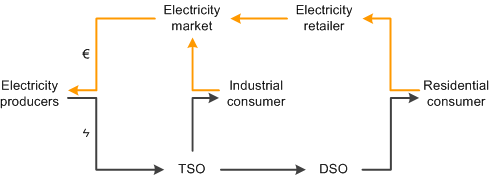 7 February 2014
Business Ecosystem View on Demand Response
10
[Speaker Notes: The electricity system is discussed in detail in Chapter 2.1 in the thesis.]
Market Structure
The Nordic countries (i.e., Denmark, Finland, Norway, and Sweden) have adopted free, shared electricity market with one common power exchange and nationally independent TSOs.
The market comprises regulated and deregulated players.
Regulated monopoly actors include transmission system operators (TSO) and distribution system operators (DSO).
Suppliers, producers, and other actors possible actors operate on market terms.
Vertical integration of TSO, DSO, and market actors is prohibited.
As a result, TSOs and DSOs are ineligible to bundle operations with market actors.
7 February 2014
Business Ecosystem View on Demand Response
11
[Speaker Notes: The market structure is discussed in detail in Chapter 2.2 in the thesis.]
Market Structure
The attached figure presents various actors on the Finnish electricity market (modified from Sæle, Rosenberg, & Feilberg, 2010, p. 53).
Electricity transmission anddistribution operate on anatural monopoly basis,Energy Market Authority(EMV) regulates.
TSOs balancing marketas well as power ex-change and resellingoperate on market terms.
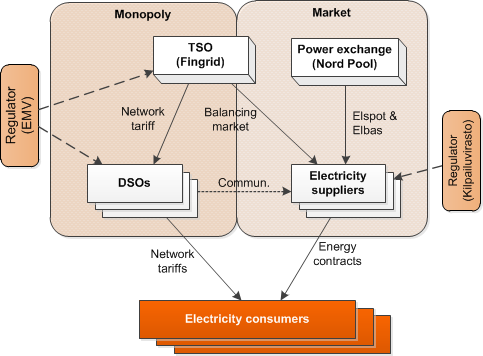 7 February 2014
Business Ecosystem View on Demand Response
12
[Speaker Notes: The market structure is discussed in detail in Chapter 2.2 in the thesis.]
Rationale for Demand Response
The role and importance of flexibility of supply and demand has been recognized by electricity system designers years ago (e.g., Hobbs, Honious, & Bluestein, 1994).
The significance will increase with distributed and renewable energy sources.
A large amount of renewable energy causes intermittency in the grid.
The higher level of intermittency can be addressed by increasing back-up generation capacity…
…Or by deployment of demand response.
DR entails a potential to lower the wholesale prices of electricity (Faruqui, 2007; Heffner, 2009; Hirst, 2002) and defer the construction of peaking generation units (U.S. Department of Energy, 2006).
7 February 2014
Business Ecosystem View on Demand Response
13
[Speaker Notes: Demand response if discussed in detail in Chapter 2.3.4 and the value of DR in Chapter 2.4.2 in the thesis.]
Classification of DR Programs
A broad classification of DR programs is the twofold one of price-based programs and incentive-based programs (U.S. Department of Energy, 2006).
Price-based DR programs entail the following methods:
Time-of-use (TOU).
Critical peak pricing (CPP).
Real-time pricing (RTP).
Incentive-based DR programs entail the following methods:
Direct load control (DLC).
Interruptible/curtailable load program.
Demand bidding.
Emergency DR.
Capacity market program.
Ancillary services program.
7 February 2014
Business Ecosystem View on Demand Response
14
[Speaker Notes: Demand response if discussed in detail in Chapter 2.3.4 in the thesis.]
Price-Based DR Programs
Programs are based on dynamic prices, meaning that the consumer prices of electricity fluctuates in accordance with the market prices (Albadi & El-Saadany, 2008).
The U.S. Department of Energy (2006) defines the programs as follows:
Time-of-use entails specific prices for specific times of a day.
In critical peak pricing peak periods are priced more expensive.
Real-time pricing means that consumer prices follow the wholesale market prices hour by hour.
In these programs, the DR actions are executed by consumers who are notified at least 24 hours prior the actual delivery of electricity (i.e., consumption).
7 February 2014
Business Ecosystem View on Demand Response
15
[Speaker Notes: Demand response if discussed in detail in Chapter 2.3.4 in the thesis.]
Incentive-Based DR Programs
The programs can be categorized in market based and classical incentive-based programs (Albadi & El-Saadany, 2008).
The classical programs entail DLC and interruptible/curtailable programs; the market based programs comprises the rest.
Incentive-based programs differ from price-based programs in that they are founded on specific needs to drop the load.
Instead of following price signals, consumers are justified in incentive payments for complying with DR requests.
Probably the most practical of these programs is direct load control where consumer’s load is directly controlled by.
The rest of the programs rely on consumers’ own actions either on an on-demand basis or they offer to provide load reductions through bids or commitments.
7 February 2014
Business Ecosystem View on Demand Response
16
[Speaker Notes: Demand response if discussed in detail in Chapter 2.3.4 in the thesis.]
Incentive-Based DR Programs: DLC
DR typically requires customer behavioral changes as its benefits are achieved by stimuli at the consumption end (U.S. Department of Energy, 2006).
DLC enables the execution of DR with a minimal human intervention.
According to the U.S. Department of Energy “DLC is a program in which the service provider remotely shut down of cycles a customer’s electrical equipment on short notice to address system or local reliability contingencies” (2006, p.9).
Indeed, the minimal human intervention seems to be fundamental since consumers desire for comfort and convenience (Fuller et al., 2010; Hauser & Crandall, 2011).
7 February 2014
Business Ecosystem View on Demand Response
17
[Speaker Notes: Demand response if discussed in detail in Chapter 2.3.4 in the thesis.]
Demand Response Deployment
Two differing approaches are discussed in the thesis.
Automated meter reading (AMR).
Home energy management system (HEMS).
Technologically, AMR is vastly simpler than HEMS.
AMR provides metering data on hourly basis and an option to remotely control the meter (switch on or off).
Holds a relay and a place for another. The other would improve the usability of the meter in DR purposes.
HEMS features a real-time measurement, device-specific control, could possibly be exploited in conjunction with AMR, etc.
Smarter, more versatile, and more expensive.
Measures power (watts) in addition consumption (watt hours).
Flexible control instead of solely on or off.
7 February 2014
Business Ecosystem View on Demand Response
18
DR via AMR
AMR enables the collection of more accurate consumption patterns through hourly based consumption measurement.
Individual consumption patterns can be further delivered to consumers, which enables the use of dynamic tariffs and electricity prices.
That is, both the network tariffs and electricity prices are higher at the times of higher consumption.
Simply put, the higher the consumption the higher prices.
In Finland, AMR enables no direct load control.
Switching on or off the meter is considered to be a system operation, not demand response (EMV Dnro 592/421/2013).
However, the implementation of smart meters and the adoption of dynamic tariffs could be worth of €53 billion savings in the EU (Faruqui, Harris, & Hledik, 2009).
7 February 2014
Business Ecosystem View on Demand Response
19
[Speaker Notes: Automated meter reading (AMR) is discussed in detail in Chapter 2.3.2 in the thesis.]
DR via HEMS
HEMS enables the collection of both energy and power consumption data, making power based tariffs possible.
Versatile HEMS includes user-friendly functionalities such as home/away switch that aim at energy efficiency in addition to DR.
Affords electrical-equipment-specific consumption and power patterns as well as steering.
As a result, accurate and versatile DLC is possible.
Additionally, promotes full automation.
HEMS market, including DR, is currently valued at $1.5 billion and forecasted to be worth over $4 billion in the U.S. by 2017 (Bojanczyk, 2013).
In the Nordic countries, the market is still in its total infancy.
7 February 2014
Business Ecosystem View on Demand Response
20
[Speaker Notes: Home energy management system (HEMS) is discussed in detail in Chapter 2.3.3 in the thesis.]
Value of DR for DSO
DR is clearly useful especially at times of generation, transmission, or distribution system capacity constraints (Braithwait & Hansen, 2011).
DSO’s attraction for load control rests upon minimizing the investment costs on one hand, as well as the outage, loss, and maintenance costs on the other in the long term (Lakervi & Holmes, 1995).
DR interactions have a potential to reduce transmission and distribution investments as well as back-up generation requirements by up to thirty percent (European Climate Foundation, 2010).
7 February 2014
Business Ecosystem View on Demand Response
21
[Speaker Notes: Value of demand response is discussed in detail in Chapter 2.4 in the thesis.]
Value of DR for Supplier
Electricity suppliers could improve their power balance management, leading to monetary savings by the exploitation of DR (Valtonen, Partanen, & Belonogova, 2012).
With more dynamic acting of production, storing, and consumption of electricity, energy supplier can correct balance errors with actively using DR.
Furthermore, the Nordic Energy Regulators (NordREG) suggest a supplier centric market model, in which the supplier is the primary customer contact , including DR related issues (see e.g., Åbrandt et al., 2013).
7 February 2014
Business Ecosystem View on Demand Response
22
[Speaker Notes: Value of demand response is discussed in detail in Chapter 2.4 in the thesis.]
Value of DR for Consumers
Ultimately consumers are interested in comfort and convenience (Fuller et al., 2010; Hauser & Crandall, 2011), but rather pay less than more (Heiskanen, Matschoss, Kuusi, et al., 2012).
The major value for consumers is the price reduction that DR initiatives would eventually provide if implemented in large scale (Faruqui, 2007; Heffner, 2009; Hirst, 2002).
7 February 2014
Business Ecosystem View on Demand Response
23
[Speaker Notes: Value of demand response is discussed in detail in Chapter 2.4 in the thesis.]
Value Propositions
7 February 2014
Business Ecosystem View on Demand Response
24
[Speaker Notes: Value propositions are discussed in detail in Chapter 2.4.3 in the thesis.]
Value Propositions
7 February 2014
Business Ecosystem View on Demand Response
25
[Speaker Notes: Value propositions are discussed in detail in Chapter 2.4.3 in the thesis.]
Business Ecosystem
7 February 2014
Business Ecosystem View on Demand Response
26
[Speaker Notes: Chapter 3 in the thesis.]
Definition of Business Ecosystem
In his book, Bionomics: Economy as Ecosystem, Michael Rothschild (1990) argues that key natural phenomena are central at business life, too.
The term ‘business ecosystem’ was, however, first introduced and defined by James Moore:
“Companies co-evolve capabilities around a new innovation: they work co-operatively and competitively to support new products, satisfy customer needs, and eventually incorporate the next round of innovations.” (1993, p.76)
In conclusion, business ecosystem can be described as a network of actors that are bound together through collective operations to produce a holistic entity offering value for customers and satisfying their needs (Adner, 2006; Bahrami & Evans, 1995; Ginsberg et al., 2010; Iansiti & Levien, 2004a; Lusch, 2011; Moore, 1993; Teece, 2007).
7 February 2014
Business Ecosystem View on Demand Response
27
[Speaker Notes: Business ecosystem is discussed in detail in Chapter 3.1.2 in the thesis.]
Ecosystem Concept
The use of and research on ecosystem concepts have increased vastly in the current millennium (see Figure 3-1 in the thesis).
Scholars have used a number of variations of the concept, including:
Industrial ecosystem (Desrochers, 2002; Sharma & Henriques, 2005; Shrivastava, 1995).
Innovation ecosystem (Adner & Kapoor, 2010; Adner, 2006, 2012).
Product ecosystem (Frels, Shervani, & Srivastava, 2003).
Service ecosystem (Lusch, Vargo, & Tanniru, 2010; Lusch, 2011).
Technology ecosystem (Adomavicius, Bockstedt, Gupta, & Kauffman, 2007; Cusumano & Gawer, 2002; Gawer & Cusumano, 2008).
7 February 2014
Business Ecosystem View on Demand Response
28
[Speaker Notes: Business ecosystem is discussed in detail in Chapter 3.1.2 in the thesis.]
Ecosystem Concept
Furthermore, one rationale behind the study around the concept is that the “benefits…are real and well publicized” (Adner, 2006, pp. 99–100).
For example:
Platform leadership (Cusumano & Gawer, 2002; Gawer & Cusumano, 2008; Hopkins, 2011).
Keystone strategies (Iansiti & Levien, 2004a, 2004b).
Open innovation (Chesbrough & Appleyard, 2007; Chesbrough, 2003).
Value networks (Lusch, 2011; Vargo & Lusch, 2011).
7 February 2014
Business Ecosystem View on Demand Response
29
[Speaker Notes: Business ecosystem is discussed in detail in Chapter 3.1.2 in the thesis.]
Value Blueprint
According to Iansiti and Levien (2004a), an effective keystone strategy includes two parts: value creation and sharing.
Also a firm’s competitive advantage is dependent on its ability to create greater value than its competitors (Brandenburger & Stuart, 1996; Porter, 1985).
Adner’s value blueprint offers a mapping tool how to render a firm’s value proposition into action:
“Drawing a value blueprint is an exercise in discipline that forces you to construct the entire picture around your project at the beginning. It shows you where you have a coherent strategy, where you have inconsistencies, and where you are just hand waving.” (2012, p.100)
7 February 2014
Business Ecosystem View on Demand Response
30
[Speaker Notes: Value blueprint is discussed in detail in Chapter 3.2 in the thesis.]
Value Blueprint
The figure below presents a schematic value blueprint map illustrating the actors and their roles in the ecosystem. The figure is adapted from Adner (2012, p.87).
The value blueprint explicitly maps a firm’s ecosystem and its dependencies on suppliers, intermediaries, and complementors.
7 February 2014
Business Ecosystem View on Demand Response
31
[Speaker Notes: Value blueprint is discussed in detail in Chapter 3.2 in the thesis.]
Value Blueprint: Actors
The value blueprint map shows how intermediaries are linked to complementors and complementors to suppliers, how a firm is positioned in the ecosystem, and which actors are responsible for what.
The table below explains the roles of various actors. Adapted from Adner and Kapoor (2010) and Adner (2012).
7 February 2014
Business Ecosystem View on Demand Response
32
[Speaker Notes: Value blueprint is discussed in detail in Chapter 3.2 in the thesis.]
Value Blueprint: Steps to Construct
Adner (2012, pp.85–87) provides an eight-step guide to construct a value blueprint.
‘Initial’ steps:
Identify end customer.
Identify your own offering (i.e., focal firm).
Identify your suppliers.
Identify intermediaries.
Identify complementors.
‘Additional’ steps:
Identify the risks in the ecosystem.
Identify a viable solution for every partner unable or unwilling to cooperate.
Update the blueprint on regular basis.
7 February 2014
Business Ecosystem View on Demand Response
33
[Speaker Notes: Value blueprint is discussed in detail in Chapter 3.2 in the thesis.]
Value Blueprint: Reconfiguration
In order to make the adjustments, Adner (2012, pp.177–178) provides five levers of ecosystem reconfiguration, as seen in the figure below.
After constructing an ‘initial’ value blueprint, ‘additional’ steps can be addressed through reconfiguration.
7 February 2014
Business Ecosystem View on Demand Response
34
Value Blueprint: Empirical Context
Adner (2012, pp.94–99) endeavors to explain the concept by comparing Sony’s and Amazon’s e-readers’ value blueprints at launch; the figures on the next slide.
The example tries to highlight the importance of the understanding the ‘big picture’.
Sony’s PRS-500 was quite similar to Amazon’s Kindle; however, Sony misfired and Amazon succeeded. Why?
They took a different approach to deliver their value propositions.
Sony trusted in high-quality device and underestimated the publishers.
Amazon offered a solution instead of a mere device the publishers very clearly in mind.
7 February 2014
Business Ecosystem View on Demand Response
35
[Speaker Notes: The example is discussed in detail in Chapter 3.2.2 in the thesis.]
Amazon versus Sony
7 February 2014
Business Ecosystem View on Demand Response
36
[Speaker Notes: The example is discussed in detail in Chapter 3.2.2 in the thesis.]
Sony
Sony relied on separate offers for the device and downloadable content.
Sony’s Connect.com was needed to download e-books to the device via PC.
As a result, books might have been able to be copied, shared, and printed.
Sony presumed that publishers would be enticed to participate by a superior design of the device and eventually come along (Leavy, 2012).
However, publishers did not adopt the offer due to concerns about digital right management (DRM) because the content was seen prone to copying etc.
Sony’s ‘win, lose, win’ value proposition flopped because publishers lost, albeit Sony and customers won.
7 February 2014
Business Ecosystem View on Demand Response
37
[Speaker Notes: The example is discussed in detail in Chapter 3.2.2 in the thesis.]
Amazon
As for the Kindle, it featured inferior hardware to Sony’s offer; the Kindle was not a device-focused
However, the Kindle was designed as a closed platform.
Sharing and printing of books were restrained.
Content was downloaded straight to the device wirelessly, thus offsetting the publishers concerns about DRM.
Through ecosystem reconfiguration Amazon managed to overcome the issues that ruled out Sony’s offer.
In other words, Amazon simplified the value proposition for all other actors involved.
7 February 2014
Business Ecosystem View on Demand Response
38
Research Method and Material
7 February 2014
Business Ecosystem View on Demand Response
39
[Speaker Notes: Chapter 4 in the thesis.]
Research Method and Strategy
In the study, qualitative research methodology was employed such that multiple DR ecosystem cases were examined through the implementation of focus group discussions.
The emphasis here was put more on the ecosystem framework and how this particular framework mirrors the opportunities and threats surrounding the potentially emerging DR services in the Nordic countries and Finland.
In other word, I do not take a stand on whether the frame is the most feasible one in this field or not.
I adopt the Adner’s view, according to which a framework generally “presents elements and relationships that provide a grammar for the debate” (2006, p. 106).
7 February 2014
Business Ecosystem View on Demand Response
40
[Speaker Notes: Research method and strategy are discussed in detail in Chapter 4.1 in the thesis.]
Research Material
The material used to accomplish this research comprises literature review and workshops under SGEM organization.
The literature provides a theoretical foundation for the electricity markets as a whole and DR in particular as well as the business ecosystem framework contributing this study.
Workshops provided professional views on this particular matter.
DR workshop in Vantaa on 28th October, 2013 provided the main empirical contribution to the study.
The workshop included an in-depth focus group discussion concentrating on DR business aspects, specifically business ecosystems.
7 February 2014
Business Ecosystem View on Demand Response
41
[Speaker Notes: Research material is discussed in detail in Chapter 4.2 in the thesis.]
Workshop Participants
7 February 2014
Business Ecosystem View on Demand Response
42
Demand Response Ecosystem
7 February 2014
Business Ecosystem View on Demand Response
43
[Speaker Notes: Chapter 5 in the thesis.]
To Begin With…
The next slide presents the value blueprint of electricity supply ecosystem as it stands.
This value blueprint is perceived as given—as an initial value blueprint on which to build.
The value blueprint is presented using a swimlane representation that I created during the project.
The swimlane value blueprint aims at facilitating the interpretation of the ecosystem concept by showing more clearly the roles of different elements.
The ecosystem shows electricity retail as the focal element, which is complemented with the balancing market and electricity distribution.
7 February 2014
Business Ecosystem View on Demand Response
44
[Speaker Notes: See Chapters 5.1 and 5.2 in the thesis.]
Electricity Supply Ecosystem
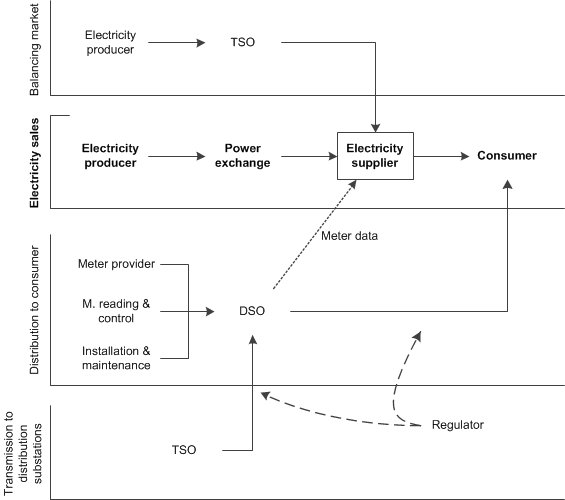 7 February 2014
Business Ecosystem View on Demand Response
45
[Speaker Notes: See Chapter 5.2 in the thesis.]
Demand Response Ecosystems
From the start, the DR ecosystem has been perceived as an ecosystem problem, in which multiple elements need to come together to enable the value proposition.
See the figure on the previous slide; where to put DR service and how will the ecosystem converge from that point onward?
Electricity is not an integrated product anymore, but the commodity and the service must be treated as segregated offers (Roggenkamp & Boisseleau, 2005).
However, neither can be neglected.
The thesis emphasis primarily on supplier as being the end customer because DR is not concerned as system operation (EMV Dnro 592/421/2013).
However, DSO’s interests, too, are clearly kept in mind.
7 February 2014
Business Ecosystem View on Demand Response
46
[Speaker Notes: See Chapter 5.2 in the thesis.]
Reconfigured Value Blueprint
By relocating the consumer to the place of supplier the issue concerning consumer participation can be addressed in some extent.
Consumers should, however, possess more knowledge of DR in order to the value proposition to take off.
Knowledge could increase with the emergence of own production applications and electrical vehicles (EVs), which makes if more reasonable to participate in DR programs.
See the next slide for the depiction.
7 February 2014
Business Ecosystem View on Demand Response
47
Reconfigured Value Blueprint
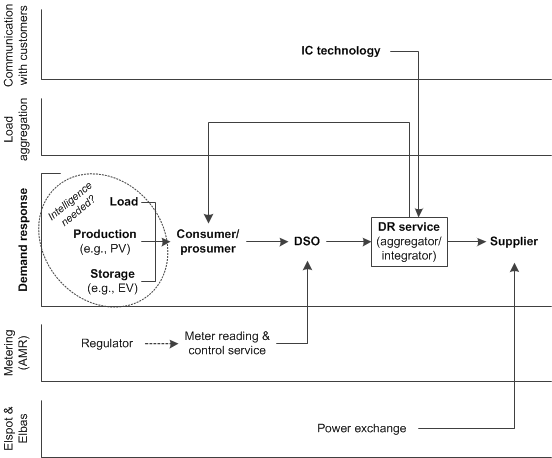 7 February 2014
Business Ecosystem View on Demand Response
48
Reconfigured Value Blueprint
The value blueprint also entails the EMV’s (i.e., regulator) view that DSO provides an interface to utilize DR.
DR service is added to the value blueprint to show that it is a separate element in the ecosystem.
DSO offers basic infrastructure to DR service such that DR service can offer its value proposition onward.
DR service complements the consumer (or prosumer, taking ones own production into account) by offering the interface to move the consumer’s ability to shed load onward.
Consequently, DR service provides aggregated consumer curtailments to the supplier who now is able to manage its balance settlement in an improved manner.
There is a possibility to combine DR service and supplier as well, when the ecosystem would outline slightly differently.
7 February 2014
Business Ecosystem View on Demand Response
49
DR Ecosystem: AMR
The formerly discussed value blueprint, however, entails still some issues.
Firstly, in case of AMR, consumers’ premises lack intelligence that could easily control and manage load shedding and other DR operations.
Moreover, AMR based solutions enable only price-based DR program since the meter cannot be controlled (switched on or off) in DR purposes.
Consequently, consumers still need to follow a curtailment regimen delivered by service provider.
As a result, even if consumer possess curtailable load it may be too laborious to execute DR for the majority.
7 February 2014
Business Ecosystem View on Demand Response
50
DR Ecosystem: HEMS
HEMS addresses the issues concerning laborious execution.
Smart control over various electrical appliances automatically.
HEMS enables direct load control according to prices signals as well as system contingencies.
However, HEMS solutions must be installed in the prosumer premises, which may be concerned too expensive against its savings.
Note that AMR meters are mostly already there.
A potential way to deploy HEMS solutions could be that they are integrated with other home automation functionalities that consumers are more familiar with.
Cost could be now subsidized with other functionalities.
7 February 2014
Business Ecosystem View on Demand Response
51
DR Ecosystems: HEMS
Reconfigured HEMS service ecosystem is depicted in the next slide.
The value blueprint builds on an idea that HEMS service provider and prosumer form a symbiotic relationship.
Prosumers provide curtailable load to HEMS service.
HEMS service offers home automation system, including HEMS functionalities as well as DR to prosumer. Costs of the system is subsidized with DR.
7 February 2014
Business Ecosystem View on Demand Response
52
DR Ecosystems: HEMS
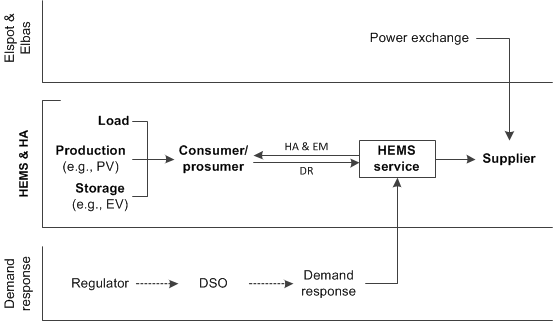 7 February 2014
Business Ecosystem View on Demand Response
53
DR Ecosystem: HEMS
Home automation system as a whole could include features such as home surveillance and water consumption metering.
Instead of one-time payment, the offer is charged by monthly subscription fees, thus alleviating the threshold to acquire the system and participate in DR.
Through collaboration with DSO and supplier, consumers could enjoy lower electricity costs via dynamic tariffs and prices of electricity.
Furthermore, HEMS service offers the curtailable loads to supplier , who can use the service in balance settlement purposes.
Also DSO benefits because of power measurement data that can be exploited in system operation purposes.
7 February 2014
Business Ecosystem View on Demand Response
54
DR Ecosystem: EMS & HEMS
Supplier centric market model implicates that energy service companies (ESCO, i.e., supplier) are the primary customer contact in electricity related issues, including DR.
When developed further, DSOs could manage their own energy management system (EMS), which could communicate with HEMS automatically.
The arrangement of this kind would improve the whole effectiveness of the market and system.
The value blueprint is shown in the next slide.
7 February 2014
Business Ecosystem View on Demand Response
55
DR Ecosystem: EMS & HEMS
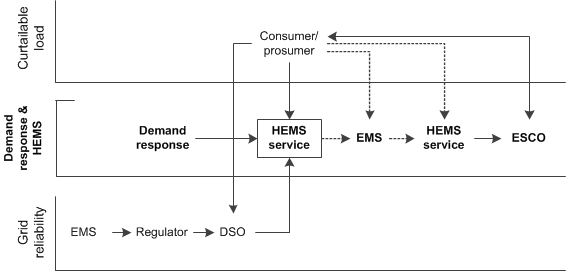 7 February 2014
Business Ecosystem View on Demand Response
56
DR Ecosystem: EMS & HEMS
In the ecosystem, prosumers function mainly as complementor to ESCO, HEMS service, EMS, and DSO.
Whether the prosumers are industrial or residential, they enable the controllable loads and probably distributed generation through small photovoltaic (PV) units as well as small energy storages via EV, for instance.
EMS-HEMS communication handles the system related issues when necessary, and potentially power-based network tariffs.
Through the HEMS solutions, ESCOs could offer dynamic electricity prices that follow real electricity price in some extent.
7 February 2014
Business Ecosystem View on Demand Response
57
Conclusions
7 February 2014
Business Ecosystem View on Demand Response
58
[Speaker Notes: Chapter 6 in the thesis.]
Issues
The main issues that are hindering the adoption of DR are listed in the table below.
HEMS-based solutions could manage to tackle the majority of the issues in theoretical level, excluding regulation.
7 February 2014
Business Ecosystem View on Demand Response
59
[Speaker Notes: The issues are discussed in detail in Chapter 5.3 in the thesis.]
Emerging Concept in the Nordic countries
Demand response is an emerging concept in the Nordic countries.
So far, the Nordic countries lack a thorough need for DR because of high-quality grid infrastructure.
Viable solutions to exploit DR are yet to be found, thus impeding the emergence of viable businesses.
Moreover, large scale DR pilots shall be carried out in the Nordic countries in order to acquire reliable knowledge how consumers will experience DR and take part in DR programs.
7 February 2014
Business Ecosystem View on Demand Response
60
Ecosystem Framework
The ecosystem concept has been used to explain what went wrong when a business or innovation flopped, or what does an ecosystem of a viable business look like.
That being said, the framework has not been used to describe how a business will take off, as far as what can be drawn from published literature.
The unequivocality or clarity of the framework seems to suffer when business environment involves more complexity.
Nevertheless, the ecosystem framework manages to visually depict the complex business environment in some extent and, further, to steer the debate on the issues.
7 February 2014
Business Ecosystem View on Demand Response
61
Business Environment
The business environment is very complex since the electricity market is not solely one market, but comprises Elspot, Elbas, and regulating markets as well as financial market, including futures, forwards, and options.
It is also the twofold one of regulated and unregulated markets, meaning that the motives of various essential actors vary.
Essentially, the regulated actors (i.e., TSOs and DSOs) function under strict regulation, meaning that the issues are harder and slower to address and, further, overcome.
7 February 2014
Business Ecosystem View on Demand Response
62
Business Opportunities/Threats
The current business environment seems offer no viable business opportunities as yet.
The infrastructure is too ‘of high-quality’  TSOs or DSOs have no interest in DR service, from which they are currently unable to charge.
The prices of electricity are too low such that consumers would be interested.
Regulatory model is unclear on the concept concerning DR.
7 February 2014
Business Ecosystem View on Demand Response
63
Business Opportunities/Threats
Government participation and support are desirable to or even mandatory for smart grid initiatives to take off (Bryce, 2009; Hull, 2010; Hurley et al., 2013; PwC & NVCA, 2008; Simon, 2010).
Business opportunities may arise with clearer regulation model.
Supportive actions (e.g., tariffs) could speed up the emergence of businesses.
Wannabes could speed up the business because it might be hard for a single firm to promote and develop its product or service alone.
Competition not only makes companies vulnerable to underachieve compared to their rivals, but it also promotes the success of an innovation in its early stages.
7 February 2014
Business Ecosystem View on Demand Response
64
Future Research
Demand response pilots should be carried out in Finland and in the Nordic countries.
Based on pilots and real user experiences the risks should be assessed again.
Based on the risk assessment, the value propositions and blueprints should be updated.
Also through the pilots, monetary value of DR should be assessed.
Feed-in tariffs should be studied in DR context.
Market opportunity and competitive dynamics facing DR providers, particularly in the commercial, industrial, and residential sectors of the energy market.
Independent DR service providers role should be studied, or would it be more beneficial to provide the service as combined suppliers offer.
7 February 2014
Business Ecosystem View on Demand Response
65
References
Adner, R. (2006). Match your innovation strategy to your innovation ecosystem. Harvard Business Review, 84(4), 98–107. Harvard Business School Publication Corp. 
Adner, R. (2012). The Wide Lens: A New Strategy for Innovation (p. 288). New York, NY: Portfolio/Penguin.
Adner, R., & Kapoor, R. (2010). Value creation in innovation ecosystems: how the structure of technological interdependence affects firm performance in new technology generation. Strategic Management Journal, 31(3), 306–333. 
Adomavicius, G., Bockstedt, J. C., Gupta, A., & Kauffman, R. J. (2007). Technology roles and paths of influence in an ecosystem model of technology evolution. Information Technology and Management, 8(2), 185–202.  
Albadi, M. H., & El-Saadany, E. F. (2008). A summary of demand response in electricity markets. Electric Power Systems Research, 78(11), 1989–1996. 
Bahrami, H., & Evans, S. (1995). Flexible re-cycling and high-technology entrepreneurship. California Management Review, 37(3), 62–89. 
Bojanczyk, K. (2013). Home Energy Management Systems: Vendors, Technologies and Opportunities, 2013–2017 (p. 300). GTM Research, Greentech Media, Inc.
Braithwait, S. D., & Hansen, D. G. (2011). How large commercial and industrial customers respond to dynamic pricing—the California experience. In F. P. Sioshansi (Ed.), Smart Grid: Integrating Renewable, Distributed & Efficient Energy (pp. 289–316). Waltham, MA: Academic Press. 
Brandenburger, A. M., & Stuart, H. W. (1996). Value-based business strategy. Journal of Economics & Management Strategy, 5(1), 5–24. 
Bryce, R. (2009, March 5). Let’s get real about renewable energy. Wall Street Journal. New York, NY.
7 February 2014
Business Ecosystem View on Demand Response
66
Chesbrough, H. W. (2003). Open Innovation: The New Imperative for Creating and Profiting from Technology (Vol. 20, p. 272). Boston, MA: Harvard Business School Press. 
Chesbrough, H. W., & Appleyard, M. M. (2007). Open innovation and strategy. California Management Review, 50(1), 57–77. 
Cusumano, M. A., & Gawer, A. (2002). The elements of platform leadership. MIT Sloan Management Review, 43(3), 51–59. 
Desrochers, P. (2002). Industrial ecology and the rediscovery of inter-firm recycling linkages: historical evidence and policy implications. Industrial and Corporate Change, 11(5), 1031–1057. 
European Climate Foundation. (2010). Roadmap 2050: A Practical Guide to a Prosperous, Low-carbon Europe. Roadmap 2050 Volume 1. Retrieved September 27, 2013, from http://www.roadmap2050.eu/ 
European Commission. (2006). European Technology Platform SmartGrids: Vision and Strategy for Europe’s Electricity Networks of the Future. (M. Sánchez & A. Quelhas, Eds.) (p. 44). Brussels. 
European Union. (2007). The EU climate and energy package. Retrieved July 4, 2013, from http://ec.europa.eu/clima/policies/package/index_en.htm 
Faruqui, A. (2007, March). Demand response: breaking out the bubble. Public Utilities Fortnightly, (March), 46–51. Vienna, VA. 
Faruqui, A., Harris, D., & Hledik, R. (2009). Unlocking the €53 billion savings from smart meters in the EU: how increasing the adoption of dynamic tariffs could make or break the EU’s smart grid investment. The Brattle Group.
Frels, J. K., Shervani, T., & Srivastava, R. K. (2003). The integrated networks model: explaining resource allocations in network markets. Journal of Marketing, 67(1), 29–45. 
Fuller, M. C., Kunkel, C., Zimring, M., Hoffman, I., Lindgren Soroye, K., & Goldman, C. (2010). Driving Demand for Home Energy Improvements (p. 75). Berkeley, CA. 
Gawer, A., & Cusumano, M. A. (2008). How companies become platform leaders. MIT Sloan Management Review, 49(2), 28–35.
7 February 2014
Business Ecosystem View on Demand Response
67
Ginsberg, A., Horwitch, M., Mahapatra, S., & Singh, C. (2010). Ecosystem strategies for complex technological innovation: the case of smart grid development. In D. F. Kocaoglu, T. R. Anderson, T. U. Daim, A. Jetter, & C. M. Weber (Eds.), Technology Management for Global Economic Growth, Proceedings of PICMET ’10 (pp. 2787–2794). Phuket, Thailand: IEEE. 
Gusen, C. (2012, September). Questions for: Ron Adner. Rotman Magazine, (September), 88–90. Toronto. 
Hauser, S. G., & Crandall, K. (2011). Smart grid is a lot more than just “technology.” In F. P. Sioshansi (Ed.), Smart Grid: Integrating Renewable, Distributed & Efficient Energy (pp. 3–28). Waltham, MA: Academic Press. 
Heffner, G. (2009). Demand Response Valuation Frameworks Paper. Berkeley, CA. 
Heiskanen, E., Matschoss, K., Kuusi, H., Kranzl, L., Lapillone, B., Sebi, C., Mairet, N., et al. (2012). Literature review of key stakeholders, users and investors. 
Heskett, J. L., Sasser, W. E., & Schlesinger, L. A. (1997). Service Profit Chain: How Leading Companies Link Profit and Growth to Loyalty, Satisfaction, and Value (p. 320). New York, NY: The Free Press. 
Hirst, E. (2002). The financial and physical insurance benefits of price-responsive demand. The Electricity Journal, 15(4), 66–73. 
Hobbs, B. F., Honious, J. C., & Bluestein, J. (1994). Estimating the flexibility of utility resource plans: an application to natural gas cofiring for SO2 control. IEEE Transactions on Power Systems, 9(1), 167–173. 
Hopkins, M. S. (2011). Interview with Michael Cusumano. How to innovate when platforms won’t stop moving. MIT Sloan Management Review, 52(4), 55–60. 
Hull, D. (2010, March 31). Record number of cleantech deals in the first quarter of 2010. Silicon Valley News. San Jose, CA. 
Hurley, D., Peterson, P., & Whited, M. (2013). Demand Response as a Power System Resource (Vol. May, p. 81). Brussels: By Synapse Energy Economics, Inc. for Regulatory Assistance Project. 
Iansiti, M., & Levien, R. (2004a). Strategy as ecology. Harvard Business Review, 82(3), 68–78.
7 February 2014
Business Ecosystem View on Demand Response
68
Iansiti, M., & Levien, R. (2004b). The Keystone Advantage: What the New Dynamics of Business Ecosystems Mean for Strategy, Innovation, and Sustainability (p. 255). Boston, MA: Harvard Business School Publishing. 
Lakervi, E., & Holmes, E. J. (1995). Electricity Distribution Network Design. (A. T. Johns & J. R. Platts, Eds.) (2nd ed., p. 325). London: Peter Peregrinus Ltd. 
Leavy, B. (2012). Ron Adner: managing the interdependencies and risks of an innovation ecosystem. Strategy & Leadership, 40(6), 14–21. 
Li, B., Qi, B., Yan, H., Sun, Y., & Tang, L. (2012). New communication infrastructure for demand-side management by utilizing multi-mode consumer electronics devices. China International Conference on Electricity Distribution (CICED 2012) (Vol. 2, pp. 1023–1026). Shanghai, China: IEEE. 
Lusch, R. F. (2011). Reframing supply chain management: a service-dominant logic perspective. Journal of Supply Chain Management, 47(1), 14–18.
Lusch, R. F., Vargo, S. L., & Tanniru, M. (2010). Service, value networks and learning. Journal of the Academy of Marketing Science, 38(1), 19–31. 
Malik, A. S., & Bouzguenda, M. (2011). Smart grid capacity and energy saving potential – a case study of Oman. Innovative Smart Grid Technologies, IEEE PES Conference on ISGT Middle East ’11 (p. 7). Jeddah, Saudi Arabia: IEEE. 
Moore, J. F. (1993). Predators and prey: a new ecology of competition. Harvard Business Review, (May-June), 75–86. 
Porter, M. E. (1985). Competitive advantage: creating and sustaining superior performance (p. 557). New York, NY: Free Press. 
PwC, & NVCA. (2008). Cleantech comes of age: Findings from the MoneyTreeTM Report (p. 31). 
Roggenkamp, M. M., & Boisseleau, F. (2005). The Liberalisation of the EU Electricity Market and The Role of Power Exchanges. In M. M. Roggenkamp & F. Boisseleau (Eds.), The Regulation of Power Exchange in Europe (pp. 1–29). Antwerp: Intersentia.
Rothschild, M. L. (1990). Bionomics: Economy as Ecosystem (p. 423). New York, NY: Henry Holt and Company.
7 February 2014
Business Ecosystem View on Demand Response
69
Sæle, H., Rosenberg, E., & Feilberg, N. (2010). State-of-the-art. Projects for estimating the electricity end-use demand. TR A6999 (p. 86). Trondheim. 
Sharma, S., & Henriques, I. (2005). Stakeholder influences on sustainability practices in the Canadian forest products industry. Strategic Management Journal, 26(2), 159–180. 
Shrivastava, P. (1995). Ecocentric management for a risk society. Academy of Management Review, 20(1), 118–137. 
Simon, S. (2010, February 13). Even Boulder Finds It Isn’t Easy Going Green. Wall Street Journal. New York, NY. 
SmartGrids. (2006). The SmartGrids European Technology Platform. Retrieved from http://www.smartgrids.eu/ETPSmartGrids
Strbac, G. (2008). Demand side management: benefits and challenges. Energy Policy, 36(12), 4419–4426. 
Tanaka, N. (2011). Technology Roadmap. Smart Grids (p. 48). Paris. 
Teece, D. J. (2007). Explicating dynamics capabilities: the nature and microfoundations of (sustainable) enterprise performance. Strategic Management Journal, 28(13), 1319–1350. 
U.S. Department of Energy. (2006). Benefits of Demand Response in Electricity Markets and Recommendations for Achieving Them. A Report to the United States Congress Pursuant to Section 1252 of the Energy Policy Act of 2005 (p. 97). Washington, DC. 
Valtonen, P., Partanen, J., & Belonogova, N. (2012). The role and business potential of customer load control in an electricity retailer’s short-term profit optimization. 
Vargo, S. L., & Lusch, R. F. (2011). It’s all B2B…and beyond: Toward a systems perspective of the market. Industrial Marketing Management, 40(2), 181–187. Elsevier Inc. 
Åbrandt, G. E., Ellinggard, K. M., Salo, M., Pedersen, J. H., Söderlund, P., & Norstedt, D. (2013). Nordic harmonisation of universal service supply obligations. Oslo: Nordic Energy Regulators (NordREG).
7 February 2014
Business Ecosystem View on Demand Response
70